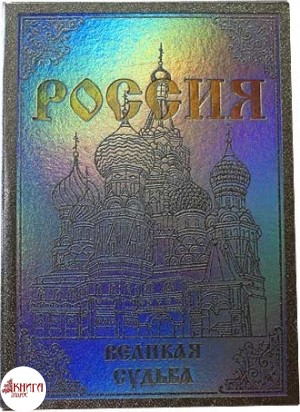 30-е годы в судьбе страны
В декабре 1925 года XIV съездом партии, вошедшим в историю как съезд индустриализации, была предложена программа скорейшего создания в стране мощной промышленной базы.
Народ, одушевленный идеей строительства нового государства, показывал чудеса героизма и самоотверженности.
Фотография 1932 года
Одним из итогов индустриализации в СССР стало создание новых отраслей промышленности – станкостроение, авиастроение, автомобилестроение, приборостроение,      производство тракторов.
Появление новых строек.
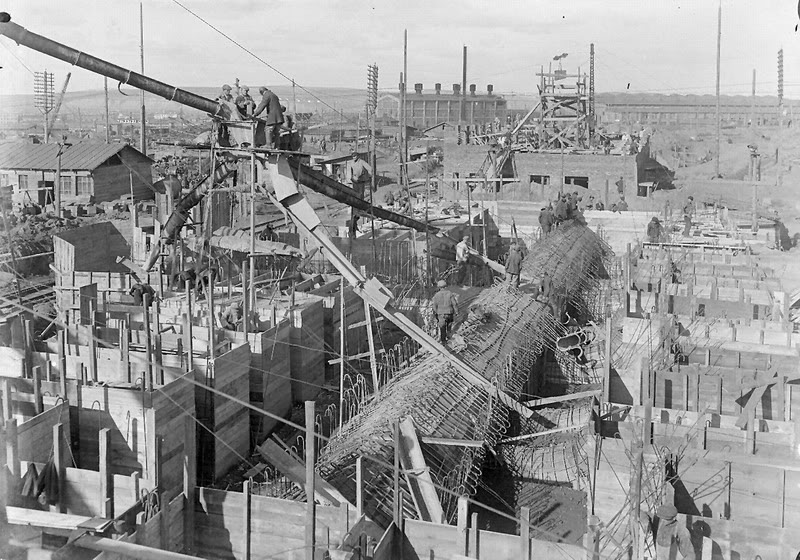 ДнепроГЭС, 1934 год.
Советская власть большое внимание уделяла спорту и его пропаганде. В 1931 г. был введен обязательный всесоюзный спортивный комплекс «Готов к труду и обороне» (ГТО).
В 30е годы началась коллективизация, т.е. политика преобразований сельского хозяйства на основе раскулачивания и насаждения коллективных форм хозяйства. Это время стало самым сложным и драматичным периодом в судьбе русского крестьянства.
Раскулачивание – уничтожение   зажиточного   крестьянства с целью получения средств на коллективизацию.
Кулаков выселяли с семьями, грудными детьми, стариками в отдалённые районы Сибири, Урала, Казахстана.
Голод 1932–1933 годов – 
                                   это не результат стихийных бедствий.
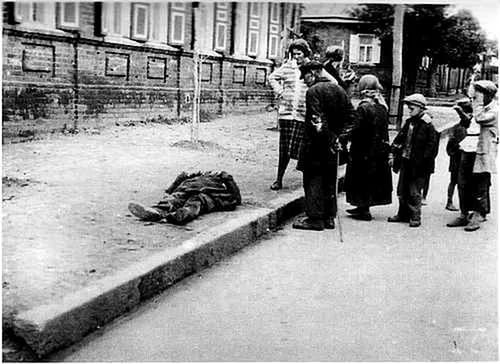 Причины голода: коллективизация, хлебозаготовки, крестьянское сопротивление,
Причины голода:“наказание крестьян с помощью голода” во имя укрепления режима и утверждения колхозного строя.
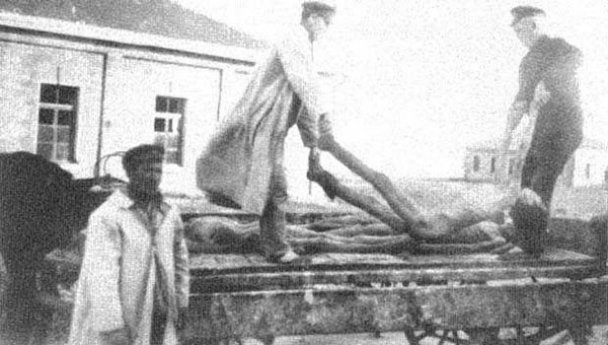 Больше всего от голода страдали дети.
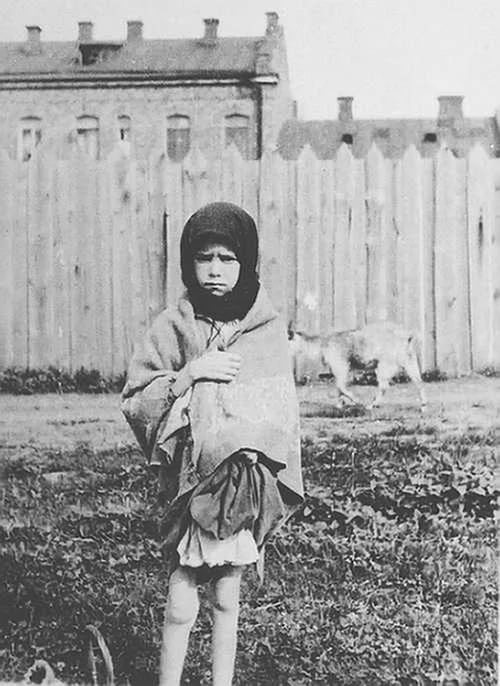 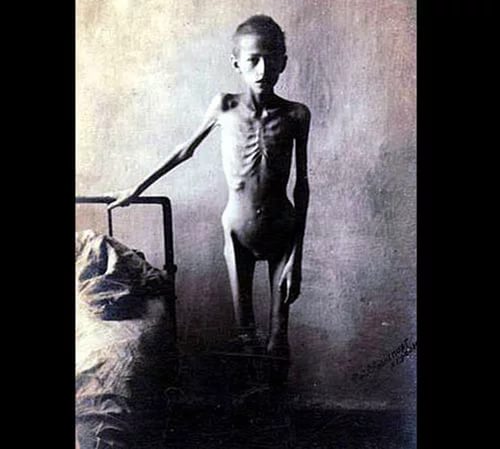 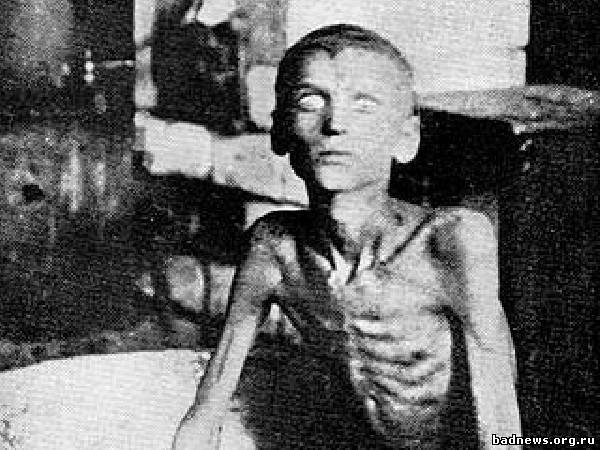 В пищу пошли суррогаты: в муку добавляли головки от льносемени, жмых, дуранду, толченую лебеду, желуди, траву.
Ели кошек, собак, трупы павших, больных животных. Люди нищенствовали, пухли от голода, умирали.
Несмотря на масштабы голода, за границу было вывезено 18 млн. центнеров зерна для получения валюты на нужды индустриализации.
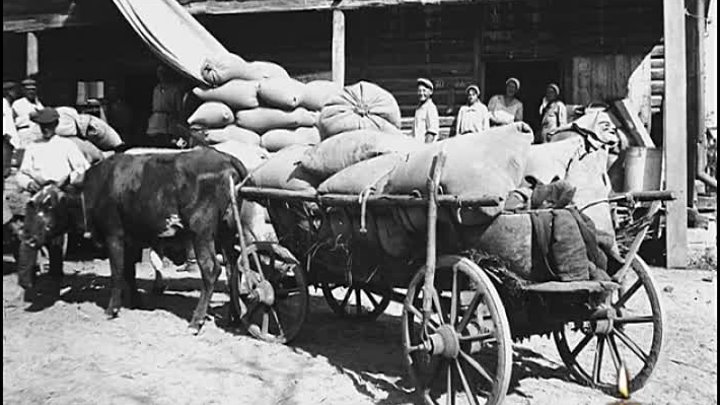 Источники
http://www.famhist.ru/famhist/all_st/0005be1b.htm
https://kopilkaurokov.ru/literatura/uroki/intieghrirovannyi-urok-litieratura-istoriia-11-klass-po-rasskazu-v-tiendriakova-khlieb-dlia-sobaki
http://psiholik.ru/urok-literaturi-po-rasskazu-v-tendryakova-hleb-dlya-sobaki/index.html